New Paltz Greenhouse Gas Inventory for Local Government Operations: 2018 & 2019
Behind the Inventory
“Local Government Operations” – any facility or consumption for which the Town is financially or operationally responsible
 
The inventory catalogs:
Direct Emissions Sources – propane, fuel oil, gasoline, and diesel 
Indirect Emissions Sources – electricity

All GHG emissions were reported in tons of CO2-equivalent:
Methane (CH4) = 28 CO2e
Nitrous Oxide (N2O) = 298 CO2e
Our inventory accounts for usage, costs, and emissions by year, facility, and type of energy, allowing for easy analysis and comparison over time!
Energy Costs
Town Emissions Trends by Year, Facility, and Energy Type
GHG Inventory
Town Energy Cost Trends by Year, Facility, and Energy Type
Energy Consumption
Town Usage Trends by Year, Facility, and Energy Type
Where We Left Off
Let’s take a glimpse into the past and recall how the Town performed in our 2016 & 2017 inventory!
2016 & 2017 Key Findings
Total Average GHG Emissions in 2016-2017: 655.5 tons of CO2e

UPWARD TREND in GHG emissions each year between 2013 and 2017



 



Town Hall electricity consumption increased by 355%, leading to a 632% increase in emissions

In the Justice Court, electricity use moved from 1,957 kWh (0.6 tons CO2e) in 2013-2014 to 30,604 kWh (9.5 tons CO2e) in 2016-2017
Police Department – 2016 & 2017 Average
150 tons of CO2e from gasoline 
40.1 tons of CO2e from building
DPW – 2016 & 2017 Average
232 tons of CO2e from gasoline & diesel 
33.6 tons of CO2e from building
Where We Stand Now
With this basis for comparison, the 2018 & 2019 data we arranged has more depth. Let’s see how the Town performed in 2018 and 2019!
Average GHG Emissions by Facility: Electricity, Propane, & Fuel Oil
2018 & 2019
Averaged Data
Average GHG Emissions by Function: All Energy Sources
2018 & 2019 Averaged
Data
Average GHG Emissions by Energy Type
2018 & 2019 Averaged
Data
Average Annual Costs by Energy Type
2018 & 2019
Averaged Data
Annual GHG Emissions Trends by Function
Annual GHG Emissions Trends by Energy Source
+ 278.9 tons of CO2e
Why the increases and decreases?
Forces of Change
Increases:
Average Annual Temperature Data does not explain energy consumption changes

DPW Fuel –  number of projects; fueling rental vehicles

Pool – liner issues delayed opening in 2016 & 2017; 2018 & 2019 consumption is normal

Sports Park – Pavilion rented out to public; sensor lights added to maintenance building

Reuse Center Electricity  -- requires further investigation 

Decreases:
Most “decreases” were not decreases at all; they were simply resolutions that levelled out earlier extremes 
PD Fuel Oil and Propane 

PD Electricity – high-low billing pattern

Streetlighting District – LED lightbulb installations
2018 & 2019 Key Findings
Total Average GHG Emissions in 2018-2019: 786.8 tons of CO2e
	*compared to 2013-2014 average of 609.24 tons of CO2e

UPWARD TREND in GHG emissions each year between 2013 and 2019



 




Town Hall Temp remains a major contributor of GHG emissions

Upward spikes in 2018 electricity & propane consumption resolved themselves in 2019

Town can drop 170 tons of electricity-driven emissions by switching to renewables!
Police Department - 2018 & 2019 Average
151.5 tons of CO2e from gasoline 
48.9 tons of CO2e from building
DPW - 2018 & 2019 Average
339 tons of CO2e from gasoline & diesel 
61.9 tons of CO2e from buildings
Where We Can Improve
Continue to pursue & adopt renewable energy 
 
Continue to replace gas-powered patrol cars with EVs
 
Continue to replace streetlights with LEDs

We look forward to seeing efficiency improvements with the new buildings!
Thank you!
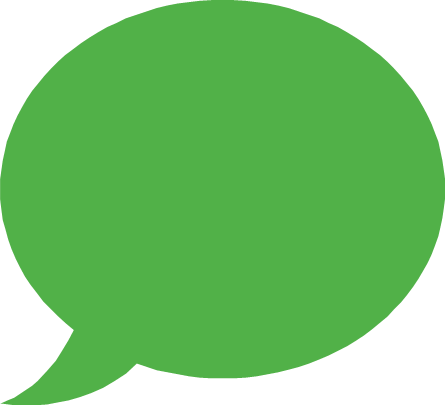 ANY QUESTIONS?
Credits
Special thanks to all the people who made and released these awesome resources for free:
Presentation template by SlidesCarnival
Photographs by Unsplash

Special thanks to Jean Galluci for providing the data & to the Hudson Valley Regional Council for constructing the spreadsheet 
tool!